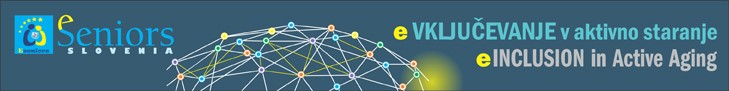 Dr. Jože Gričar, zaslužni profesor Univerze v Mariboru
Programski koordinator, 
Medobčinska pobuda: Čezmejno e-sodelovanje v e-regiji 
http://eregion.eu 
Gricar@FOV.Uni-Mb.si
E-vključevanje v aktivno staranje:
Možne razvojne usmeritve
v starosti prijaznem okolju
Starosti prijazno okolje
Pomembna okolja
Prijazna občina
Prijazna knjižnica
Prijazna banka
Prijazna univerza

Priporočilo organizacijam:Povezujte se v e-omrežja.
Starosti prijazna občina
Starosti prijazna občina podpira staranje prebivalstva z razvojem in izvajanjem politik in načrtov ter izvajanjem projektov, ki starejšim omogočajo staranje in olajšuje ustvarjanje skupnosti, prijaznih do starosti.

V občini se lahko e-povežejo:
občinska uprava, zdravstveni dom, (bolnišnica), knjižnica, večgeneracijski center, ljudska univerza, šola, muzej, nevladna organizacija.
Starosti prijazna knjižnica - priporočila
Naj se vsi obiskovalci počutijo dobrodošle.
Spodbujajte družbeno angažiranost.
Bodite dostopni.
Za oglaševanje lokacij, ur, programov in storitev uporabite oglasne deske in lokalne časopise.
Postavite stole na priročnih mestih.
Uporabite starejše odrasle kot prostovoljce.
Zagotovite celostno ponudbo podatkov.
Ponudite računalniške učilnice za obiskovalce, starejše od 55 let.
Nikoli ne podcenjujte pomena javnega prostora za počitek.
Starosti prijazna banka
Starosti prijazno bančništvo (age-friendly banking) je tisto, ki zagotavlja bančne storitve, ki ostajajo dostopne in enostavne za uporabo ljudem, ko se starajo. 
Ker je problematika zelo podobna v vseh razvitih državah, velja spodbuditi čezmejno sodelovanje bank pri razvijanju e-rešitev.
Na ravni finančnih institucij ponujajo v nekaterih državah usklajena priporočila bankam za zagotavljanje e-storitev za seniorje skladno z njihovimi potrebami in možnostmi.
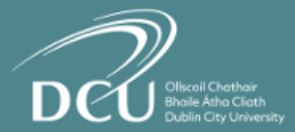 Starosti prijazna univerza  10 načel
1 Spodbujati sodelovanje starejših odraslih v vseh temeljnih dejavnostih univerze, vključno z izobraževalnimi in raziskovalnimi programi.

2 Spodbujati osebni in karierni razvoj v drugi polovici življenja in podpirati tiste, ki želijo narediti "drugo kariero".

3 Prepoznati vrsto izobraževalnih potreb starejših odraslih: od tistih, ki so predčasno opustili šolanje, do tistih, ki želijo pridobiti magisterij ali doktorat.

4 Spodbujati medgeneracijsko učenje, da se olajša vzajemna izmenjava strokovnega znanja in izkušenj med študenti vseh starosti.

5 Razširiti dostop do spletnih izobraževalnih možnosti za starejše odrasle, da se zagotovi raznolikost načinov sodelovanja.
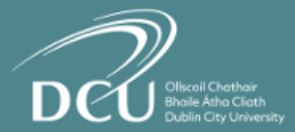 Starosti prijazna univerza 10 načel (nad.)
6 Zagotoviti, da bodo raziskovalni programi univerze upoštevali potrebe starajoče se družbe in spodbujali javno spoznanje o tem, kako lahko visokošolsko izobraževanje bolje odgovori na različne interese in potrebe starejših odraslih.

7 Povečati razumevanje študentov o koristnosti vseživljenjskega izobraževanja in vse večje kompleksnosti in bogastva, ki ga staranje prinaša v našo družbo.

8 Izboljšati dostop starejših do univerzitetnih programov o zdravju in dobrem počutju ter umetnostnih in kulturnih dejavnosti na univerzi.

9 Zagotoviti aktivno sodelovanje z upokojenci univerze.

10 Zagotoviti reden dialog z organizacijami, ki zastopajo interese starajočega se prebivalstva.

Vir: Age Friendly University, initiative at Dublin City University https://www.dcu.ie/agefriendly/principles.shtml
Priporočilo:organizacije naj se povežejo v e-omrežja
Primeri:

Omrežje omrežij aktivnega staranja
Svet za zagotavljanje e-storitev za seniorje 55+ Slovenije
Kažipot e-storitev za seniorje 55+. Izdaja 2020. E-vključevanje v aktivno staranje. Za odrasle otroke (55+), ki skrbijo za starše (75+). 
Povezano učenje interneta in angleščine v omrežju e-sodelovanja
Omrežje e-seniorji 55+
Active Aging Networkshttp://eregion.eu/actors/active-aging-networks
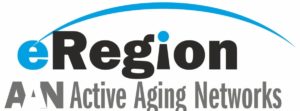 Aktivno staranje je zamisel, ki vzbuja idejo o daljši dejavnosti, z višjo upokojitveno starostjo in delovnimi praksami, prilagojenimi starosti zaposlenega. Razširja se na socialno udejstvovanje starejših v skupnosti. Pomeni pomagati ljudem, da ostanejo odgovorni za svoje življenje čim dlje, kolikor je mogoče, in prispevajo k gospodarstvu in družbi (Evropska komisija, zaposlovanje, socialne zadeve in vključenost).
 
AAN - Active Aging Networks je sestavni del portala eRegion, ki podpira e-sodelovanje med različnimi omrežji, ki združujejo organizacije in posameznike, ki jih zanima e-vključitev v aktivno staranje. Spodbuja partnersko angažiranje, promovira novice in dogodke, olajša srečevanja in izmenjevanje idej ter iskanje potencialnih partnerjev v skupnih inovativnih projektih v e-regiji.
Slovenia Council for eServices Provision for the Seniors (55+)http://eregion.eu/6-6-2018-slovenia-council-eservices-provision-elderly-55
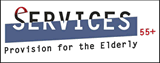 Namen
v družbi razviti zavest o potrebah in zmožnostih uporabe e-tehnologij za starejše;
spodbujati zagotavljanje splošne blaginje staranja z izobraževalnimi procesi, ki upoštevajo potrebe seniorjev pri uporabi e-storitev;
spodbujati interes otrok in mladih za pomoč pri uporabi e-tehnologij z medgeneracijskimi programi vzajemne podpore;
pomagati pri razvoju vodstvenih sposobnosti seniorjev z usposabljanjem vodij in izkoriščanjem znanj;
z enotnim delovanjem in zavzetostjo doseči pospešeno zagotavljanje e-storitev za seniorje 55+;
spremljati razpoložljive e-storitve za seniorje v Sloveniji, da bi zagotovili njihovo polno zastopanost in sodelovanje pri načrtovanju, izvajanju in vrednotenju;
sodelovati v procesu oblikovanja, razširjanja in uporabe Kažipota storitev za seniorje 55+: za odrasle otroke (55+), ki skrbijo za svoje starše (75+).
Kažipot e-storitev za seniorje 55+. Izdaja 2020 E-vključevanje v aktivno staranje. Za odrasle otroke 55+, ki skrbijo za starše 75+http://eregion.eu/seniors-eservices-guide-55-slovenia
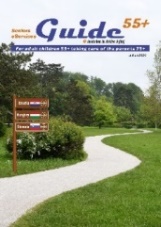 Namen Kažipota storitev za seniorje 55+ je olajšati pridobivanje informacij iz zanesljivih virov za vse seniorje, njihove odrasle otroke in vse, ki pomagajo seniorjem v Sloveniji.

Podatki v Kažipotu pomagajo najti podatke, ki so objavljeni na spletnih straneh tistih organizacij, ki jih zbirajo, vzdržujejo in zagotavljajo. Kontaktna oseba organizacije lahko posreduje dodatne podatke po e-pošti ali prek telefona.
Connected Learning of Internet & English in eCollaboration Networkhttp://eregion.eu/connected-learning-internet-english-ecollaboration-network
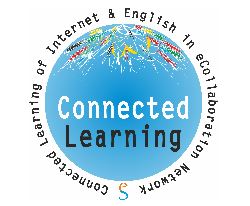 Pospeševanje uporabe  e-tehnologij za podporo izobraževanja za e-povezovanje vseh kjer koli.
Upoštevanje današnjih in prihajajočih zahtev in priložnosti.
Podpora e-seniorjem 55+ pri uporabi interneta za aktivno staranje.
Omogočanje povezljivosti z zagotavljanjem povezav do spletnih strani sodelujočih organizacij.
eSeniors 55+ NetworkOmrežje e-seniorji 55+http://eregion.eu/eseniors-55-rose-valley-ljubljana-network
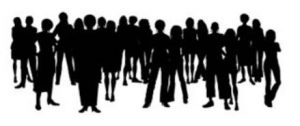 Namen
 
Spodbujanje uporabe interneta za podporo aktivnostim oseb, ki so starejše kot 55 let.

E-povezovanje s podobnimi omrežji v Sloveniji in po svetu.

Vsi povabljeni!

Če se pridružite, bo objavljeno:
Ime in priimek, poklic /področje zanimanja, e-naslov